FORMATION PÉDAGOGIQUE DES ALVE                          
                                   Portugais
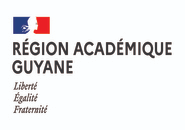 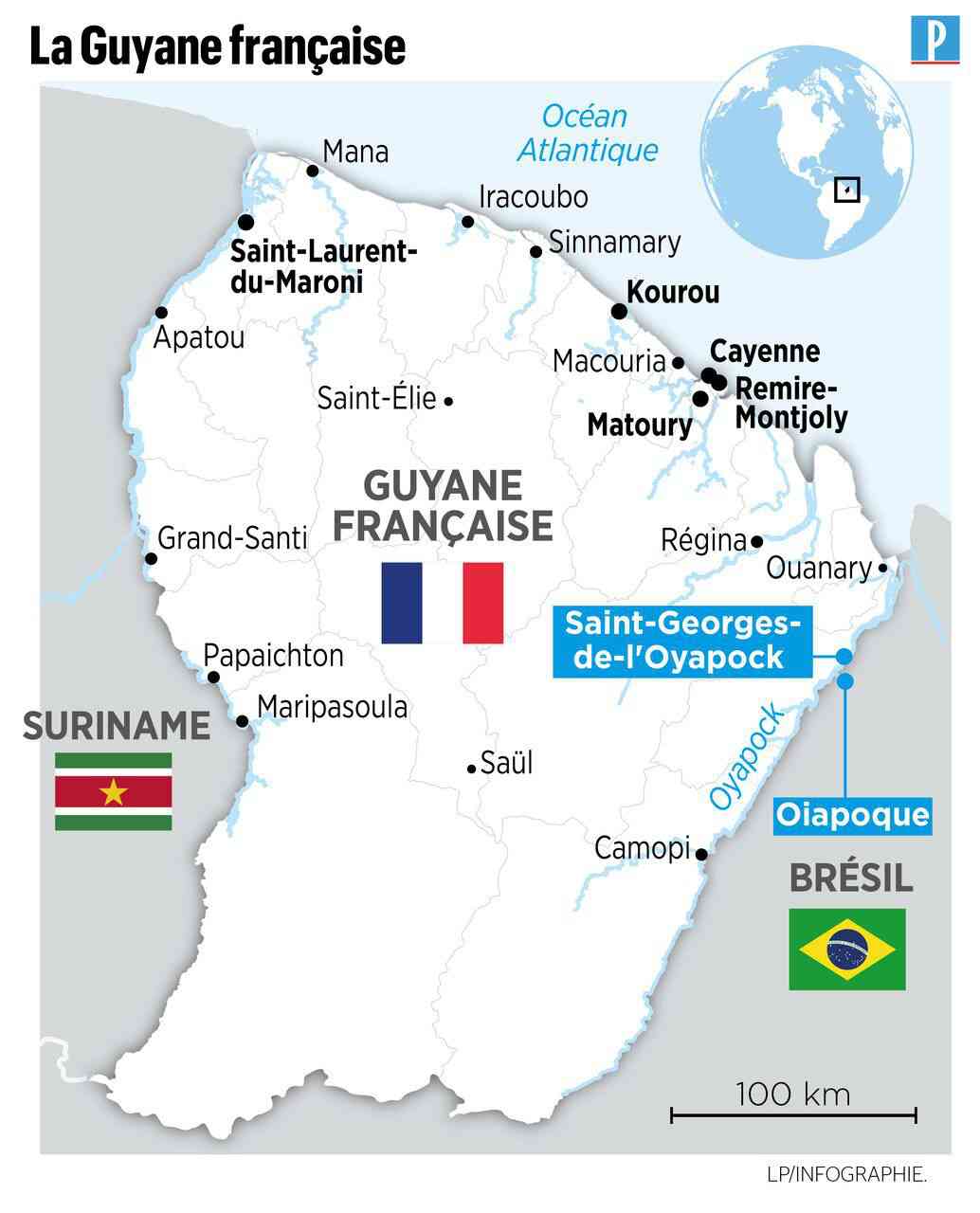 Le vendredi  1 octobre 2024
         de 14h00          à 17h00
CAUSSÉ Angelina, IA-IPR de portugais 
FAUSTINE Andréa, Aide à l’inspection de portugais collège
DOS  PRAZERES VIANA Maria  Jacyra, Aide à l’inspection de portugais lycée
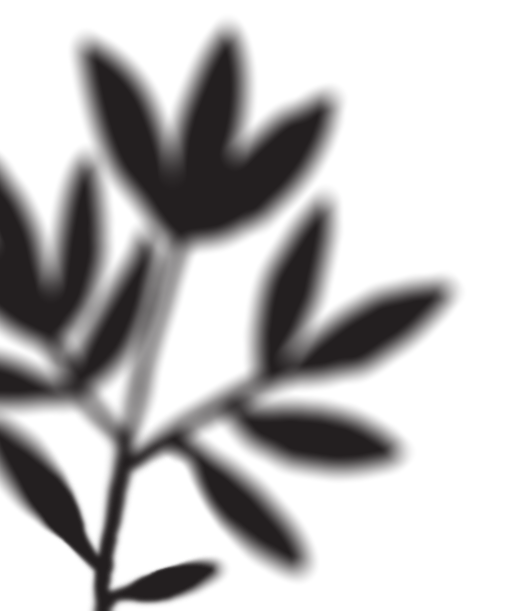 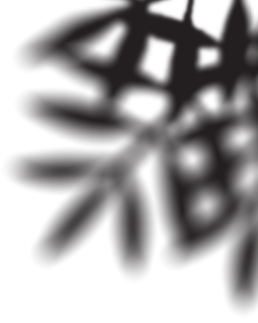 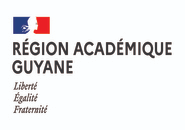 Programme
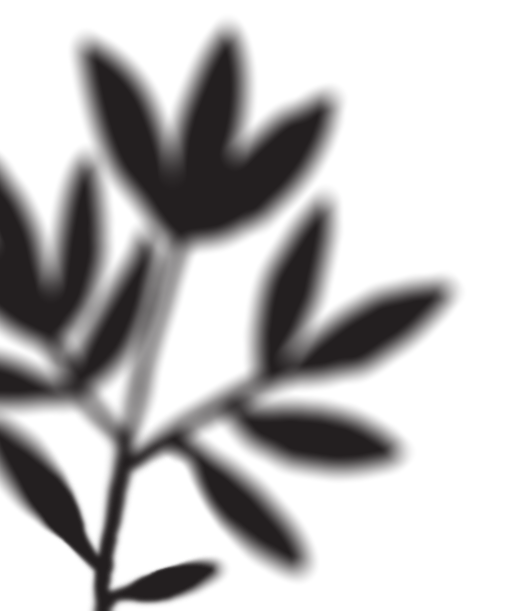 I-  Le cadre de travail
1-Le CECRL :	 « Apprendre, enseigner, évaluer »
En 2001 le Conseil de l’Europe a défini un Cadre Européen Commun de Référence pour les Langues.
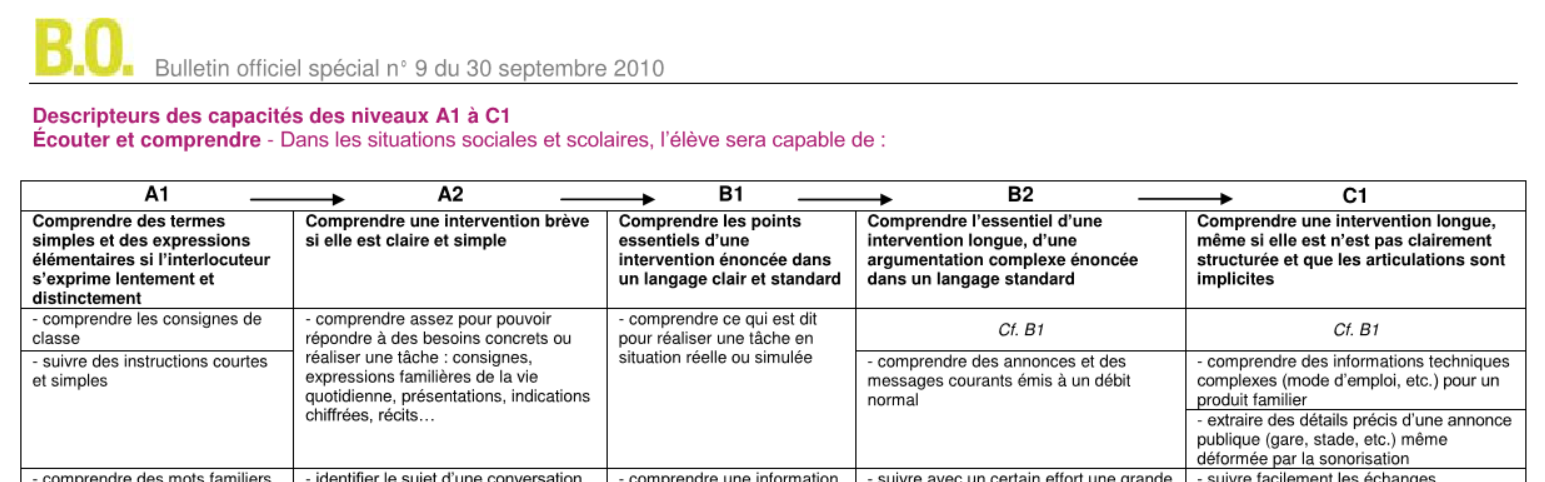 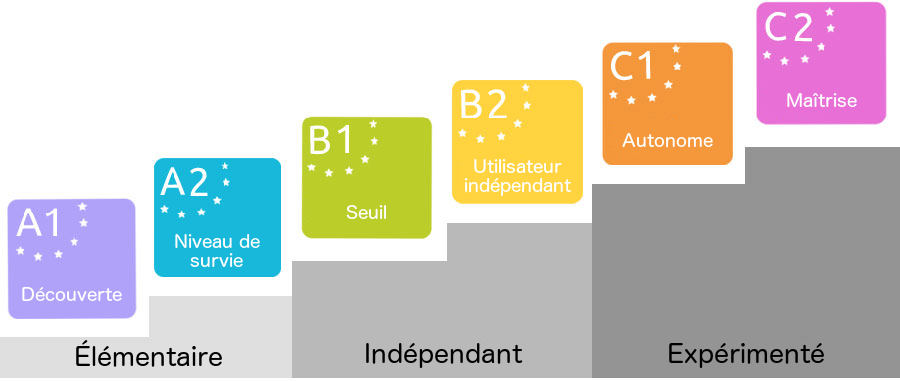 Le niveau C2 correspond à un niveau bilingue et il n’est pas exigé au lycée.
En Terminale on attend des élèves un niveau B2 dans leur première langue vivante
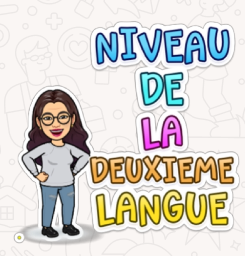 https://devenirbilingue.com/apprendre/certification/comprendre-le-cecrl-cadre-europeen-commun-de-reference-pour-les-langues
[Speaker Notes: Dire : Niveau à atteindre au collège]
I.2-Présentation de l’enseignement des langues vivantes selon les cycles
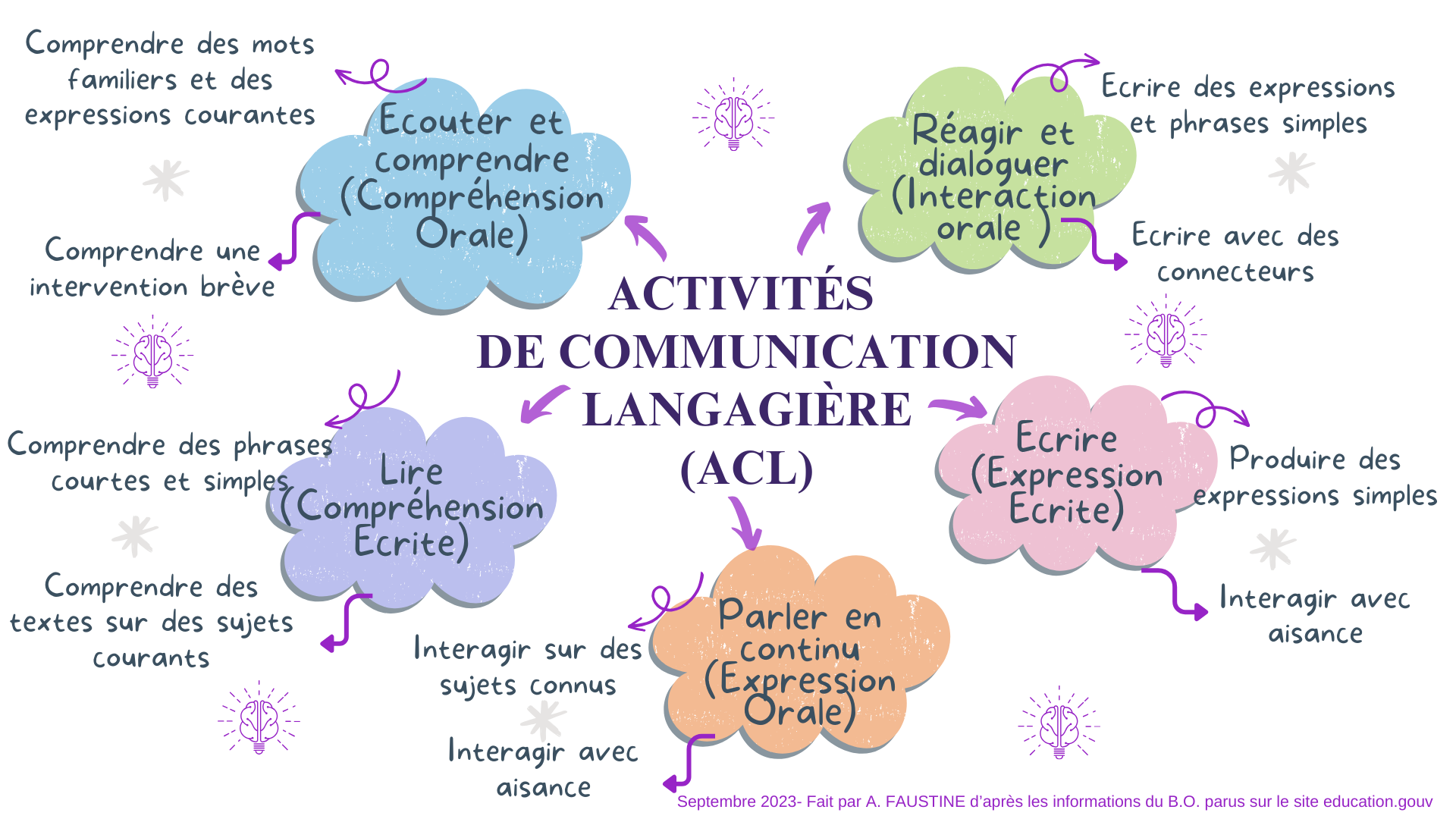 I.3-Présentation de l’enseignement des langues vivantes selon les socles
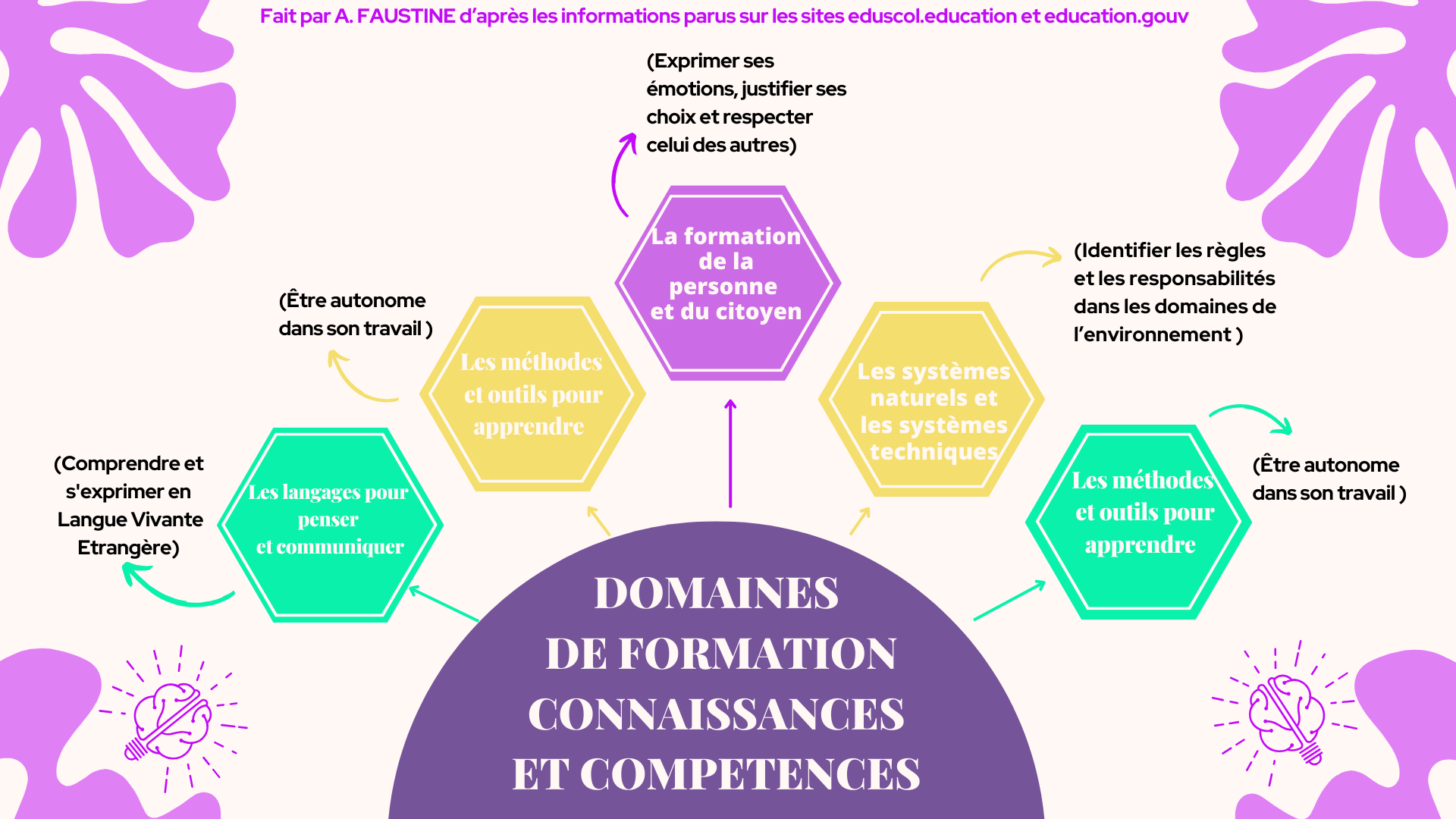 Le Cadre Européen Commun de Référence pour les Langues (CECRL) permet d'évaluer 
le niveau de maîtrise d'une langue vivante attendu à la fin de chaque cycle = A (école-collège)
Niveau A  


		A1 - Niveau introductif 	                             A2 - Niveau intermédiaire 
    		  ou de découverte 	                           		 ou usuel = paliers 1-2
                              Cycles 1/2/3                                                                 Cycles 3/4
Ecole primaire et élémentaire                                                                    CM1-CM2 et Collège 6ème à 3ème 
De Petite section à CE2
UTILSATEUR ELEMENTAIRE
A. FAUSTINE
I.4-Programme du collège  - Cycle 3 (CM1 à 6ème)
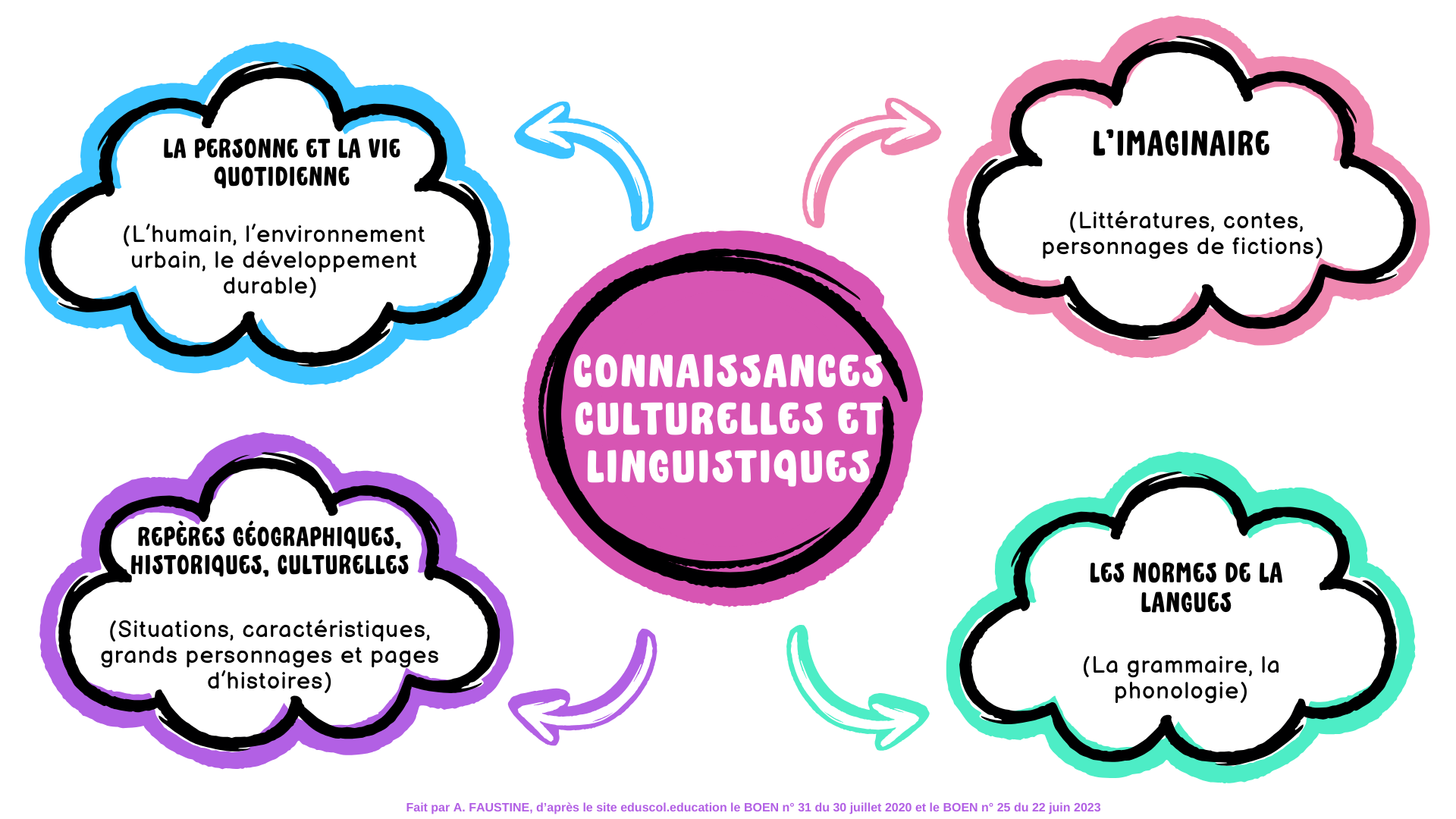 I.4- Programme du collège - Cycle 4 (5ème à la 3ème)
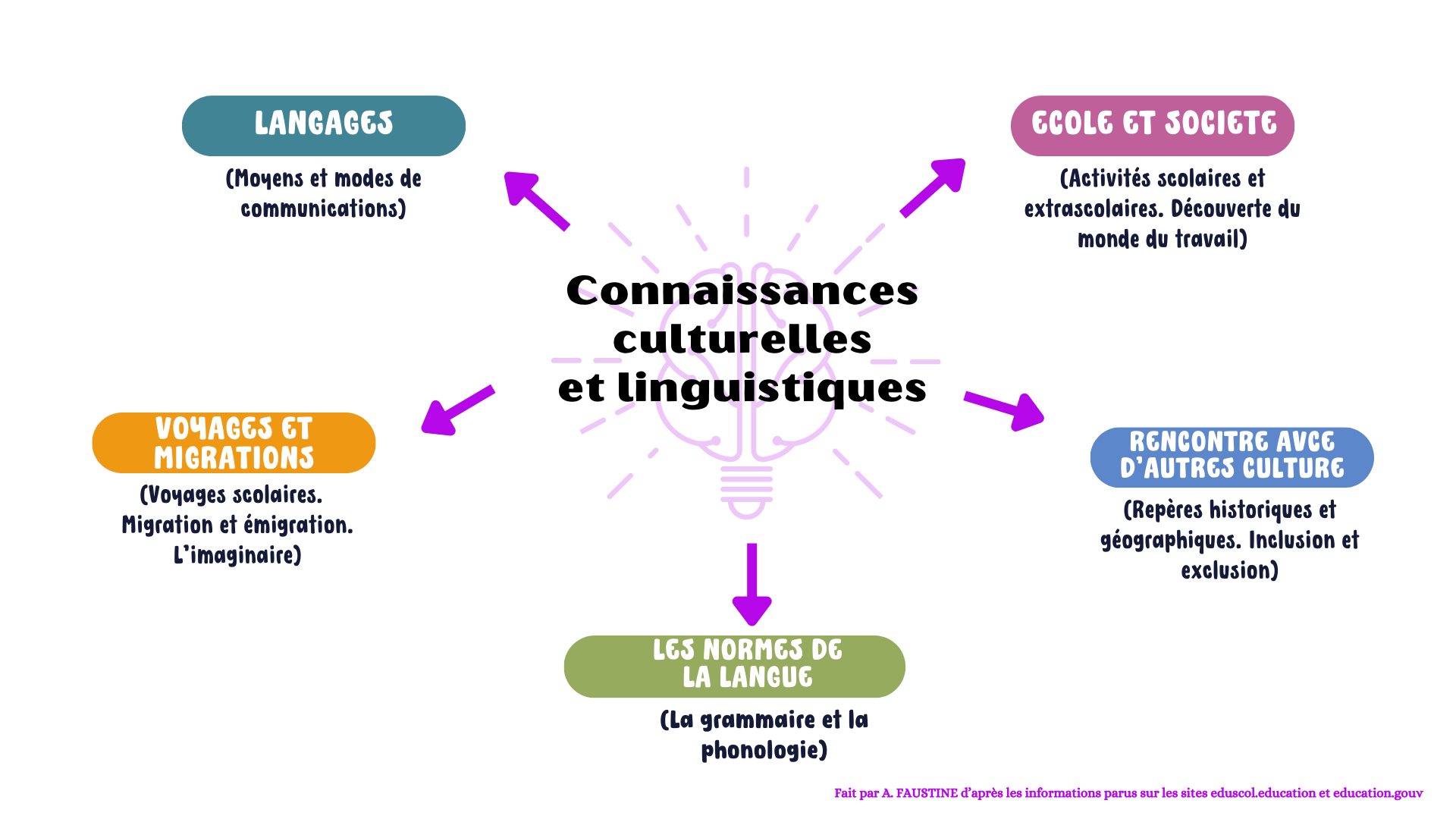 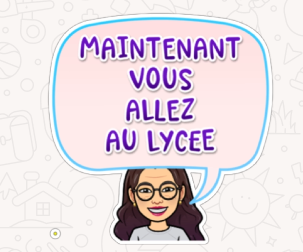 I.5-Programme et programmation de séquence au lycée – pour la 2nde GT
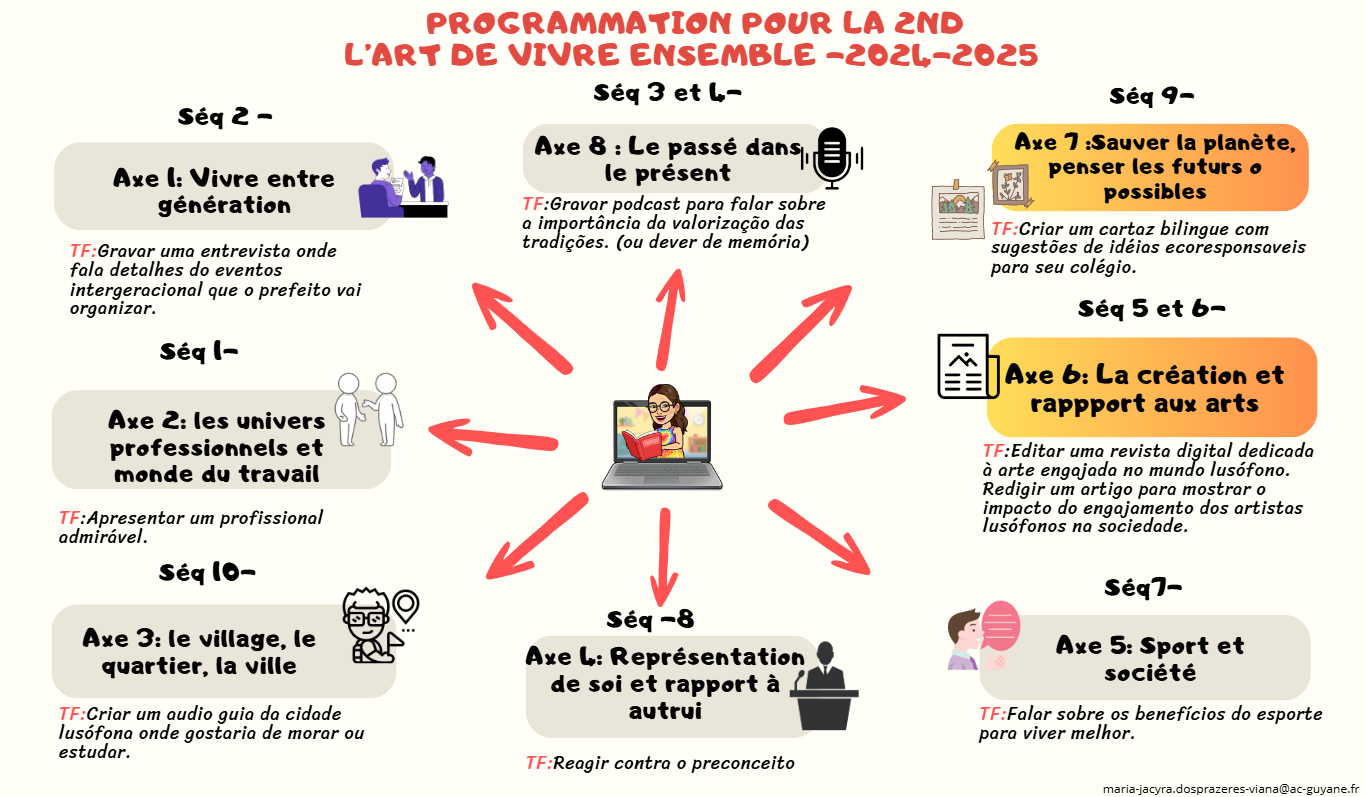 [Speaker Notes: Alt + 0201 = É
ÈÊ☻ 
Alt + 160 = á]
I.6-Programme, programmation et progression au lycée - Cycle Terminal (1ère / Tle)
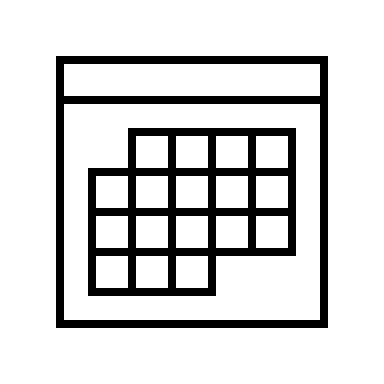 « Gestes fondateurs et monde en mouvement »
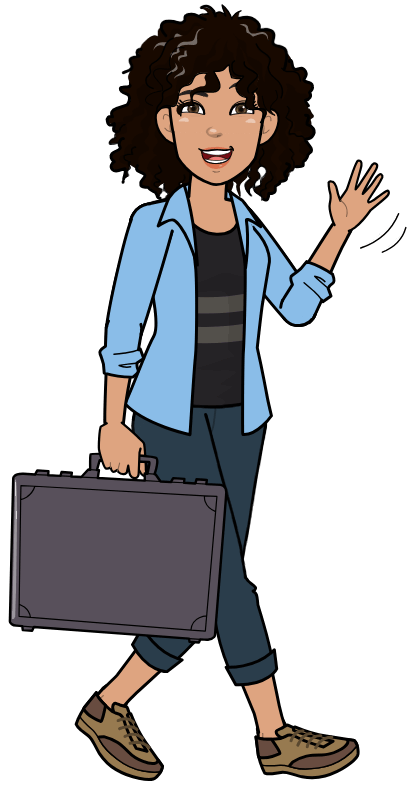 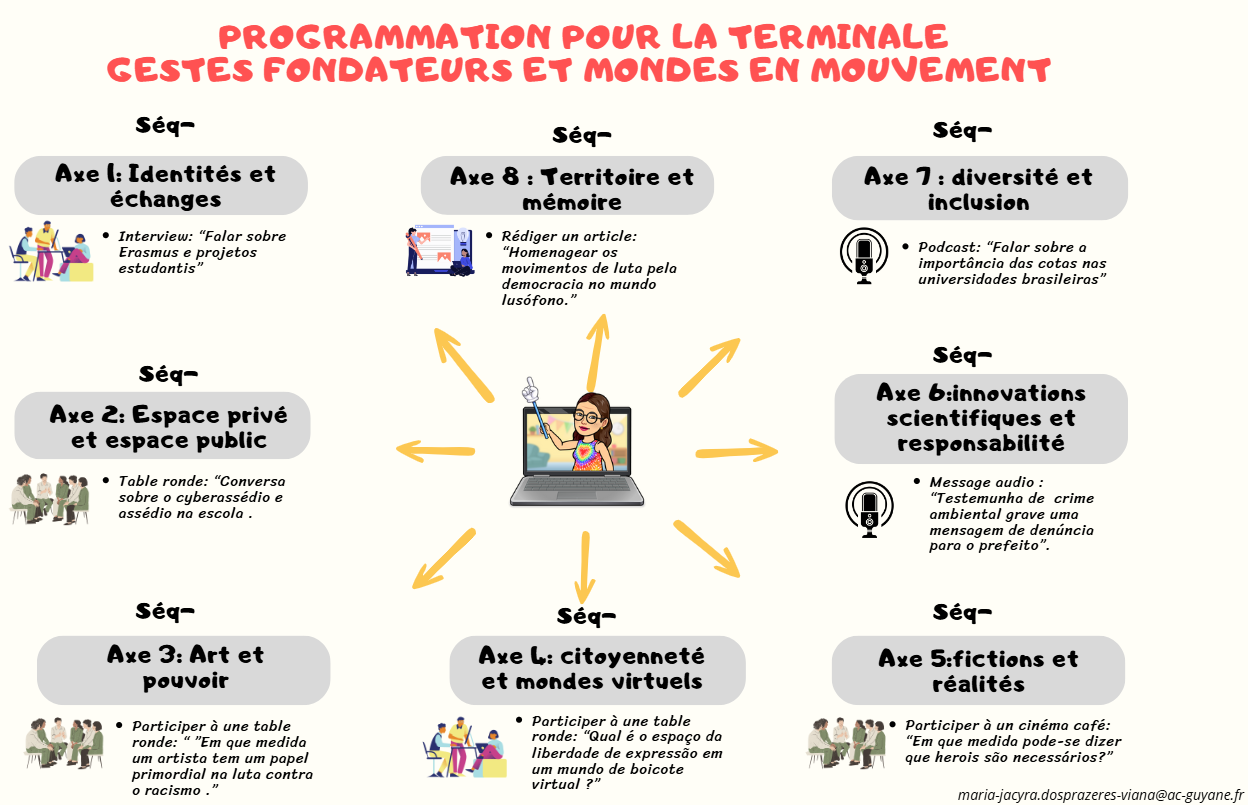 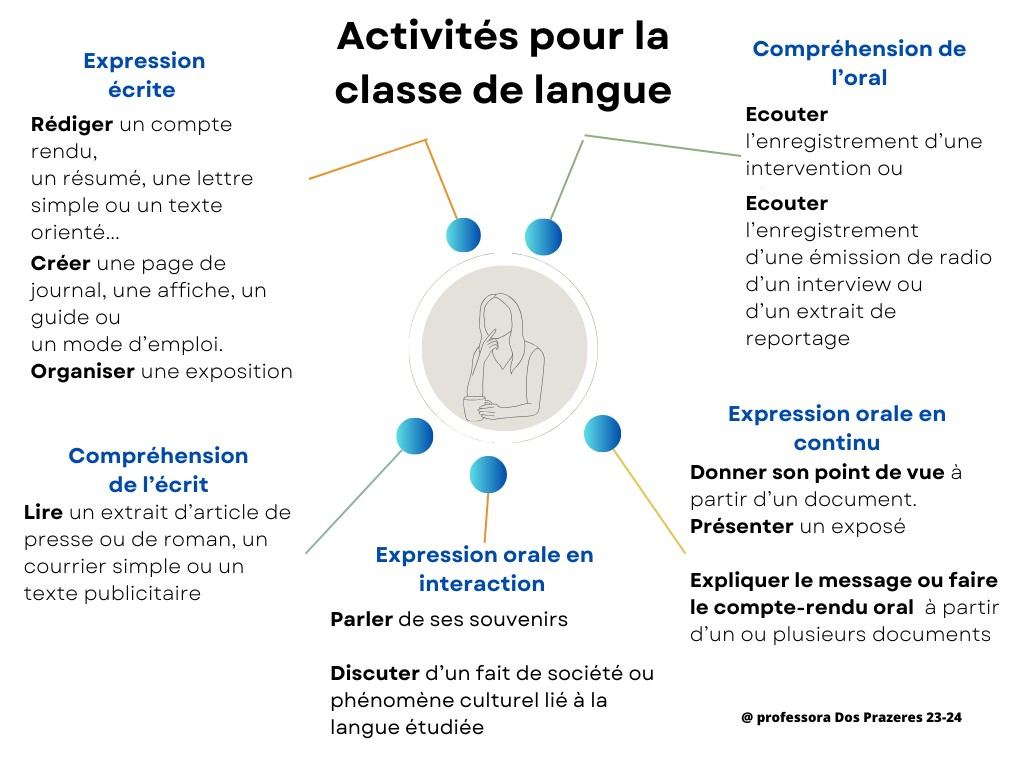 Quelques activités possibles 
en classe de langue
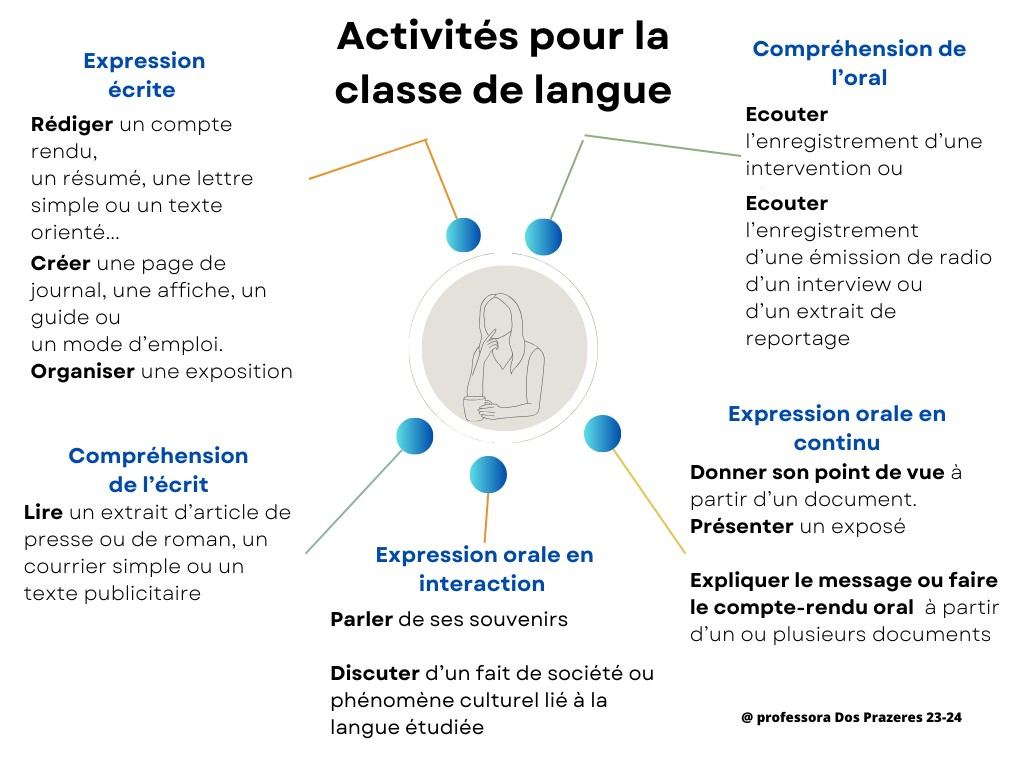 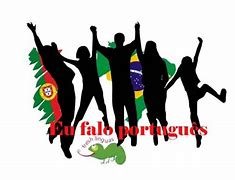 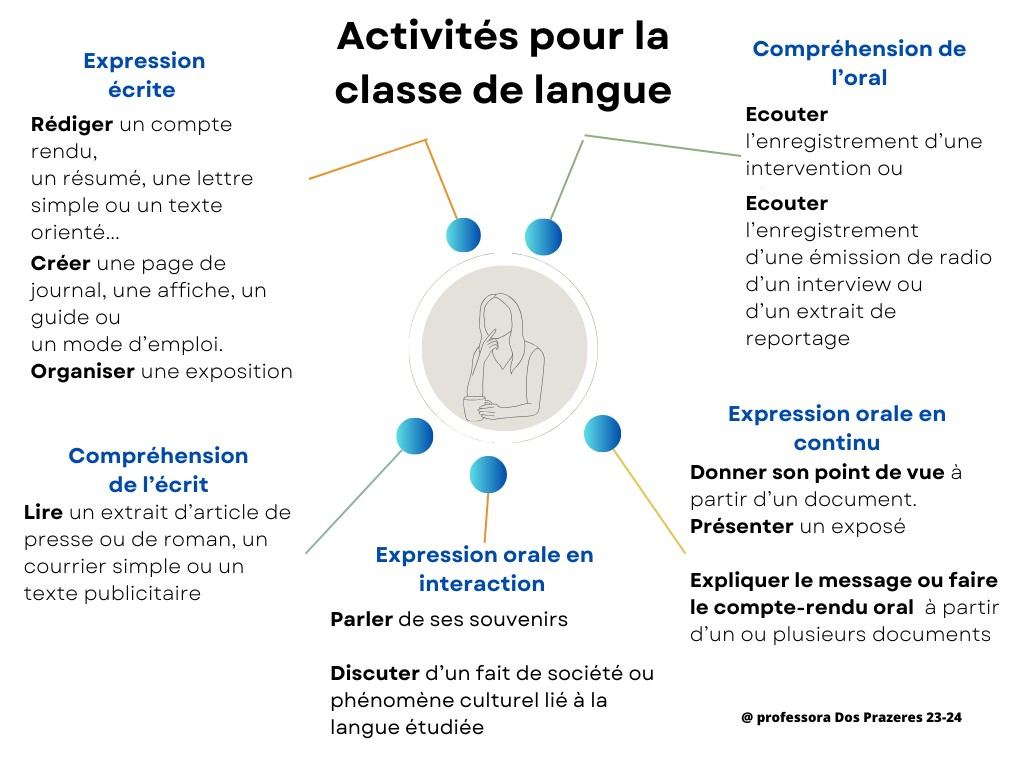 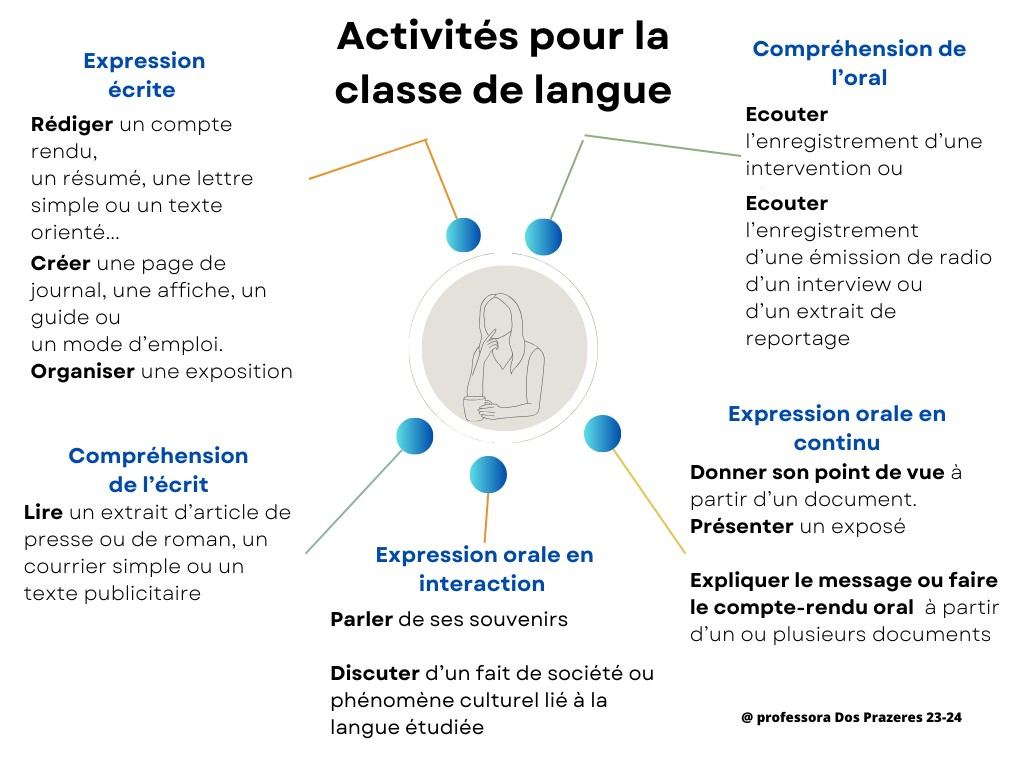 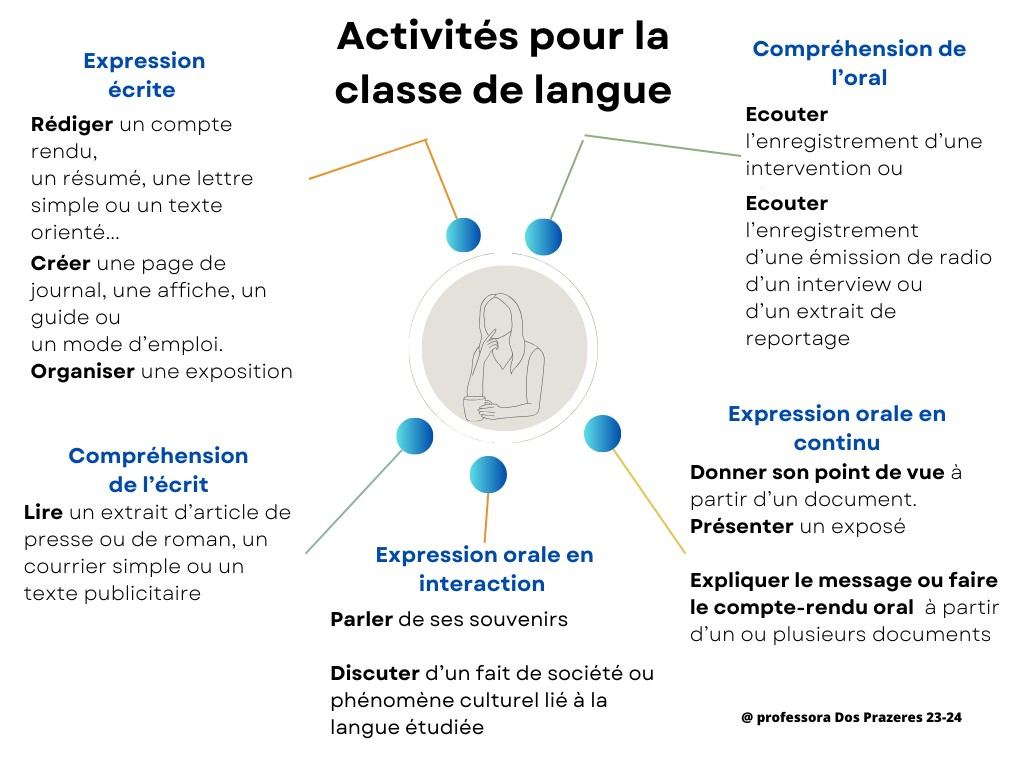 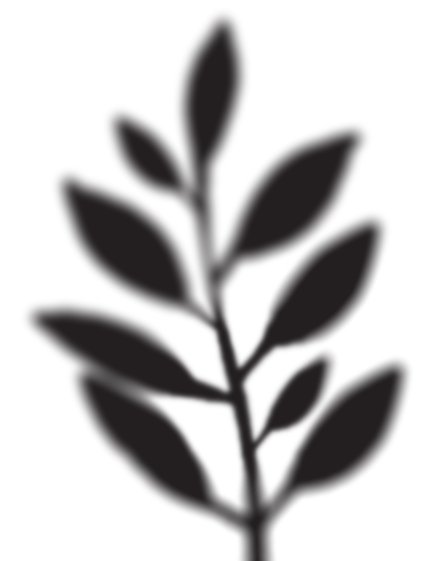 I.8- Sitographie pour retrouver les programmes et ressources  pour l’enseignement des langues vivantes dans le système scolaire français :
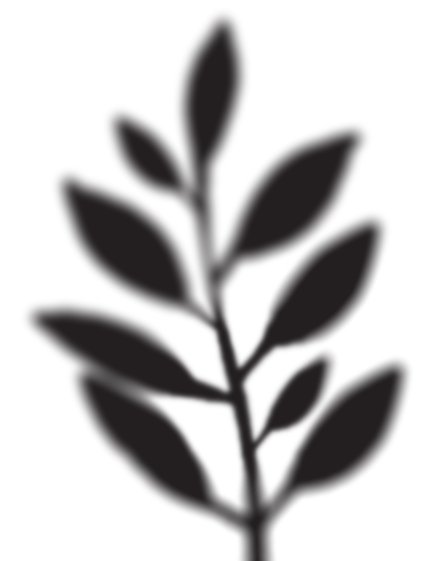 Enseignement de spécilité LLCER portugais : 

1ere LLCE  https://cache.media.eduscol.education.fr/file/Lycees_GT/12/5/PRGM2020_G_1re_SPE_LLCER-Portugais-exp_1313125.pdf 
https://www.education.gouv.fr/bo/21/Hebdo25/MENE2113662N.htm 

Tle LLCE: file:///C:/Users/samdo/Downloads/ensel950_annexe_1310330%20(2).pdf 
https://www.education.gouv.fr/bo/20/Hebdo30/MENE2017944N.htm
Programmes et ressources officielles du collège 

Cycle 3 : https://cache.media.eduscol.education.fr/file/A-Scolarite_obligatoire/37/5/Programme2020_cycle_3_comparatif_1313375.pdf  
https://cache.media.eduscol.education.fr/file/Portugais/48/8/RA16_C3_LV_portugais_declinaison_linguistique_616488.pdf 
https://cache.media.eduscol.education.fr/file/Portugais/31/7/RA16_C3_LV_portugais_declinaison_culturelle_681317.pdf 

Cycle 4 : https://eduscol.education.fr/document/621/download 
https://cache.media.eduscol.education.fr/file/Portugais/49/5/RA16_C4_LV_portugais_declination_linguistique_616495.pdf 
https://cache.media.eduscol.education.fr/file/Portugais/31/9/RA16_C4_LV_portugais_declinaison_culturelle_681319.pdf
Programme et ressources officielles du lycée
 
Lycée GT : (2nde) https://cache.media.education.gouv.fr/file/SP1-MEN-22-1-2019/95/2/spe585_annexe1_1062952.pdf  
https://cache.media.eduscol.education.fr/file/LV/01/1/RA19_Lycee_GT_2nde_LV_portugais_exemples_1173011.pdf 

Lycée GT (cycle Tle) : https://cache.media.eduscol.education.fr/file/SP1-MEN-22-1-2019/70/3/spe585_annexe2CORR_1063703.pdf  
https://cache.media.eduscol.education.fr/file/LV/77/6/RA19_Lycee_GT_1erTer_LV_portuguais_gestes_fondateurs_1224776.pdf
Lycée professionnel : https://cache.media.eduscol.education.fr/file/SP5-MEN-11-4-2019/14/0/spe627_annexe_1105140.pdf
EXTRAIT DE PROGRAMMATION DE 2NDE GT
Numéros et titres de séquences
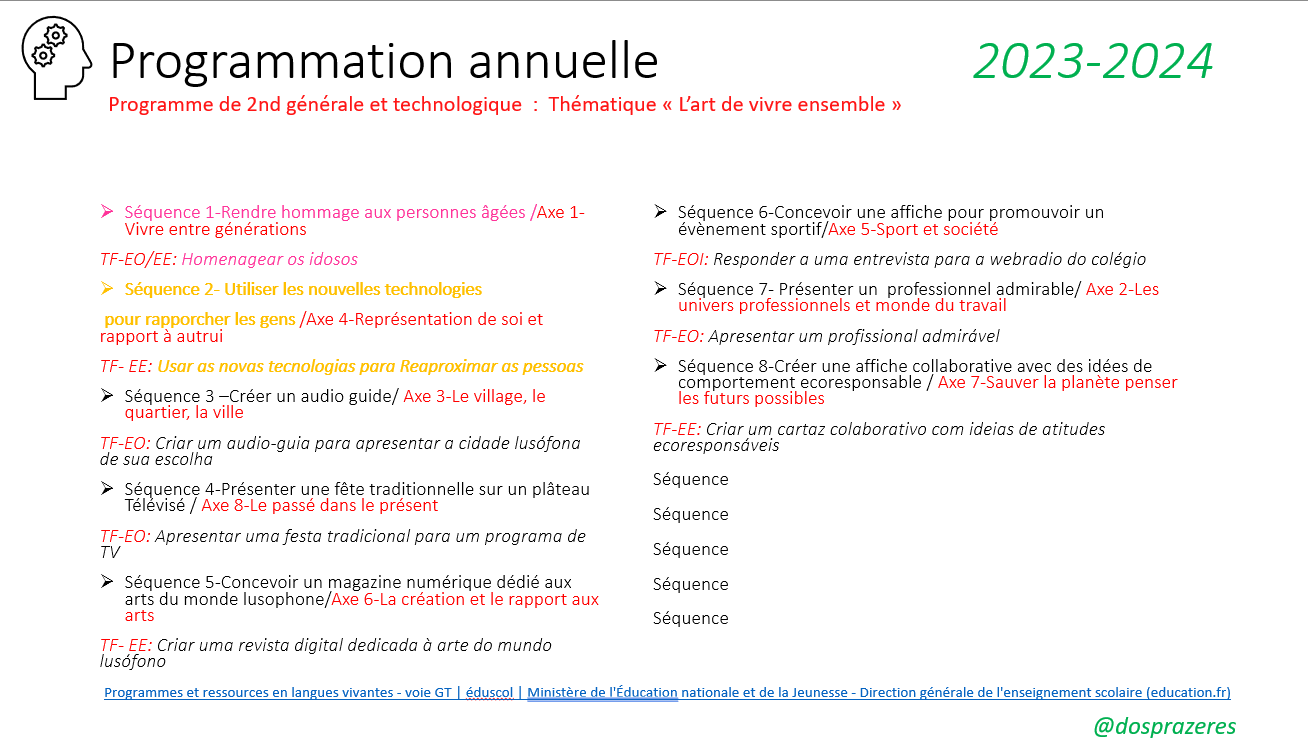 Références au programme
Activités des élèves
@dosprazeres
II-  Les attentes et les attendus
1-Lexique pour la conception et/ou lecture du scénario pédagogique pour la classe de langue
Tâche finale : …


Matériel : …
Activité langagière : Expression orale en continu (EOC) etc.
Niveau du CECRL : …
Programme / socle et référentiel : …
Durée de l’activité : …
Outils linguistiques : …
Supports : …


Évaluations critères et barème : …
II.2-Quelques exemples d’activités et tâches finales au collège avec ou sans l’ALVE
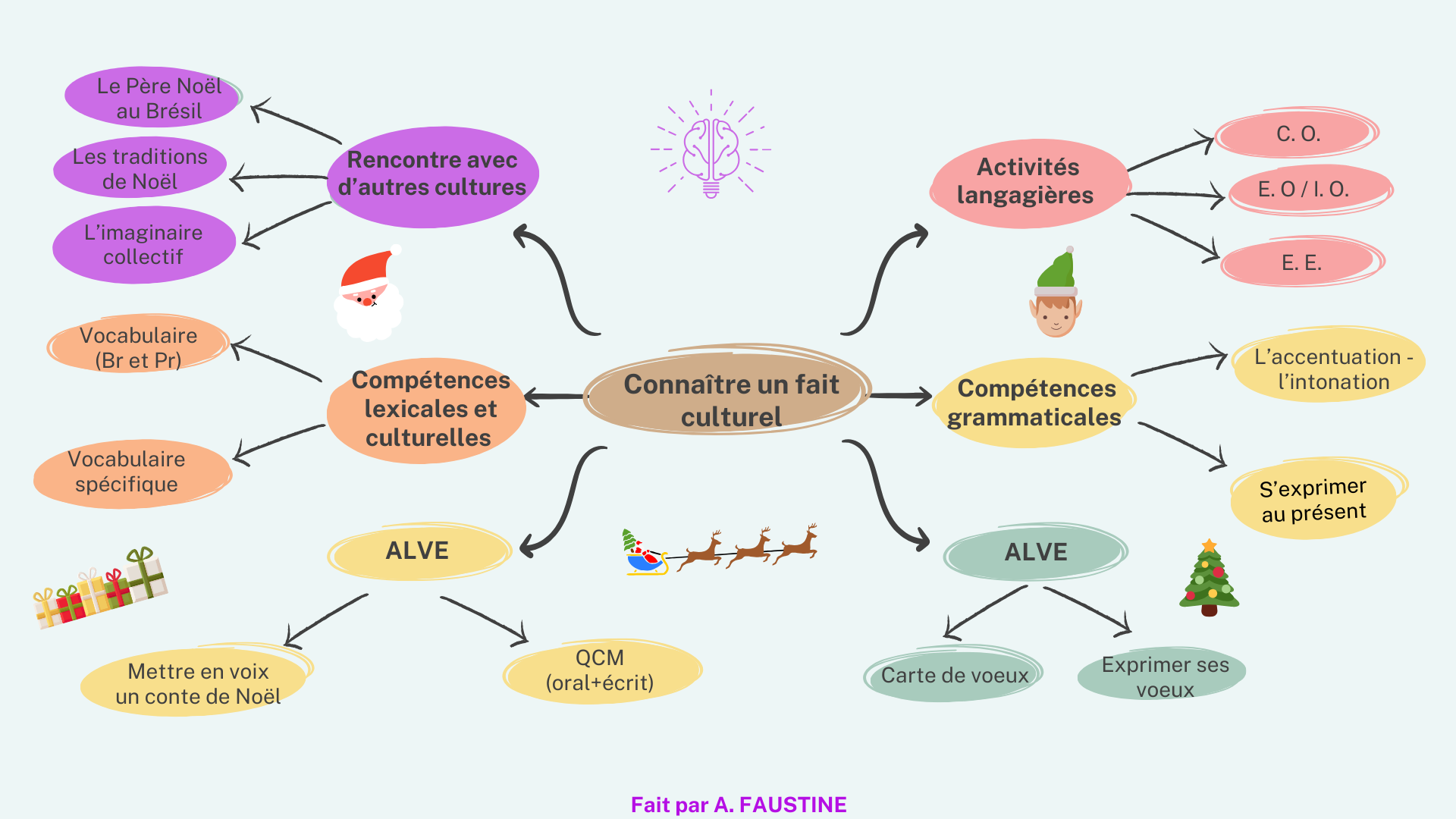 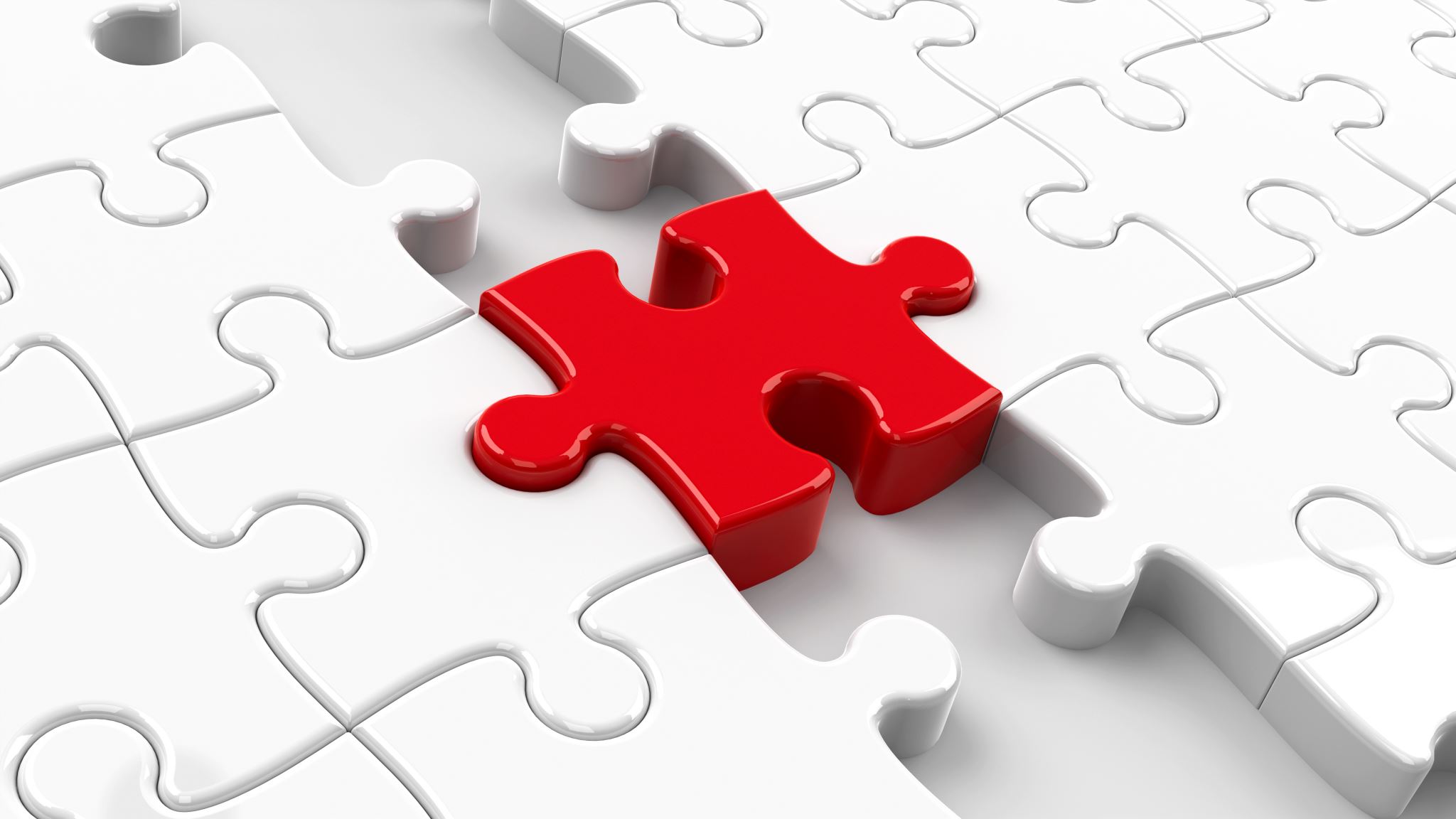 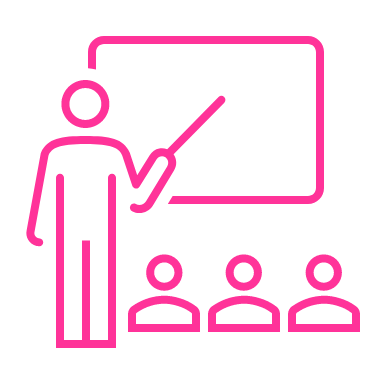 Séquence 2 Utiliser les nouvelles technologies pour mieux communiquerAxe 4-Représentation de soi et rapport à autruiTF – EE : Usar as novas tecnologias para comunicar melhor
Liste et nature des supports
Document iconographique : …
Enregistrement : … 
Vidéo : … 
Texte : …
Tâche finale :
« Dia 23 de dezembro vai ser comemorado o dia do vizinho. Você foi escolhido para redigir um artigo no qual vai sugerir idéias de como as novas tecnologias podem reaproximar as pessoas. »
Niveaux: A2 et plus 
Introduisez votre article en annonçant le thème. 
Citez quelques activités possibles grâce aux nouvelles technologies.
Niveaux: B2 et plus
Evoquez les avantages et les inconvénients de ces nouveaux moyens de communication dans le développement des relations interpersonnelles.
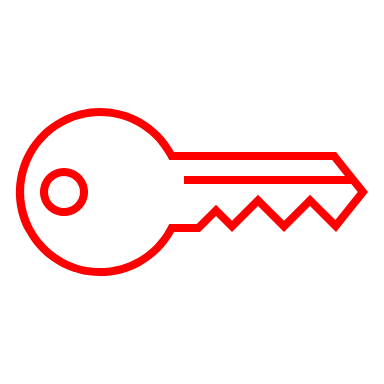 Contenu culturel, lexical et linguistique de chaque document
En résumé, votre année d’assistanat doit vous permettre :
D’améliorer votre maîtrise du français.

De découvrir et d’évoluer dans un autre système scolaire en tant qu’accompagnateur (assistant) d’un professeur de LV.

D’avoir une expérience professionnelle nouvelle qui enrichira votre CV.

D’échanger sur votre expérience, votre ou vos cultures, et en apprendre tout autant du pays dans lequel vous vivrez.

D’acquérir de nouvelles compétences lors de la création de supports pour les élèves (compétences informatiques, pédagogiques etc.
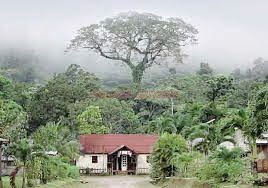 III- Outils, matériels et sites pédagogiques
Pour réaliser ses cours, l’enseignant peut avoir recours à : 

Un vidéoprojecteur
Des haut-parleurs
Une salle informatique
Des lecteurs de MP3 / MP4 
Smartphone des élèves (pour l’écoute d’audios au lycée) 
Caméra (demande d’autorisation du droit à l’image au préalable) 
Des applications  telles que : 
Padlet, Genially, Quizinière, LearningApps etc.
Pour concevoir ses séquences,il peut trouver ses ressources : 
En recherchant sur internet, 
Au CDI (livres, BD, films etc.) 
Dans les manuels de PLE (francophones ou lusophones)…
Des sites utiles : 
Eduscol 
PPPLE.org 
Sites communiqués dans les programmes (voir diapo 10 )
Rappel : La collaboration entre l’enseignant et son assistant est aussi l’occasion de découvertes et de mutualisation de nouveaux sites, applications et supports.
Être communicatif.
IV- Quelques conseils
Soigner votre présentation.
Eviter le copinage avec les élèves.
S’aider du guide de l’assistant de langue et mobiliser vos ressources dans la préparation des activités pour les élèves.
Être ponctuel.
Parler uniquement votre langue maternelle avec les élèves.
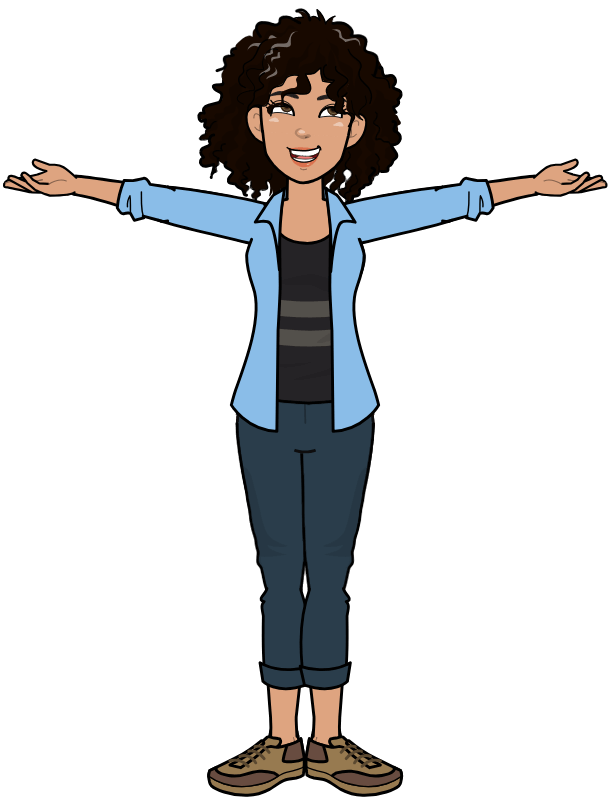 En cas d’empêchement prévenir l’établissement et l’enseignant.
Fréquenter la salle des professeurs.
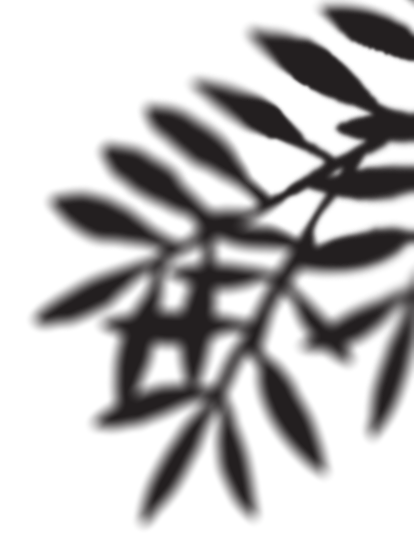 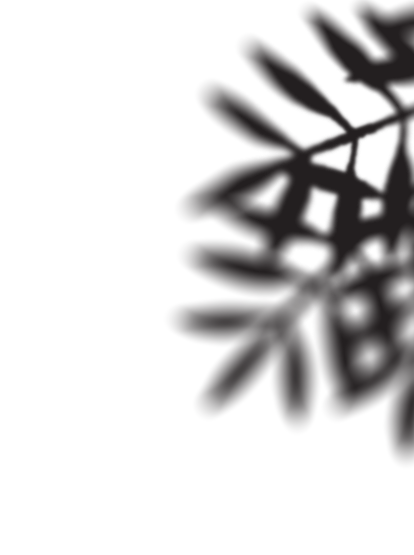 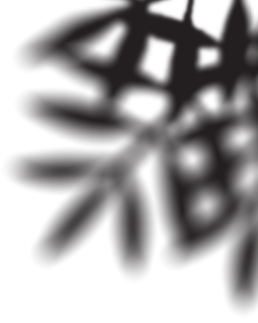 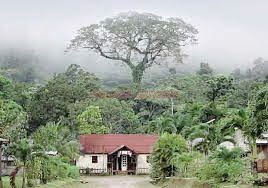 V- Vos questions
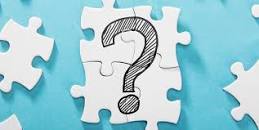 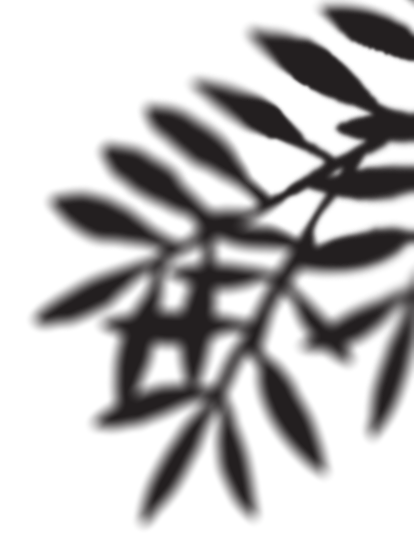 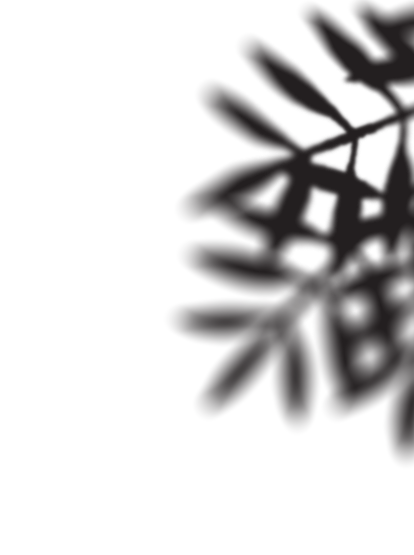 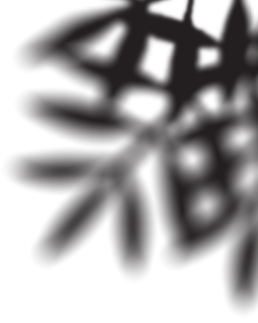 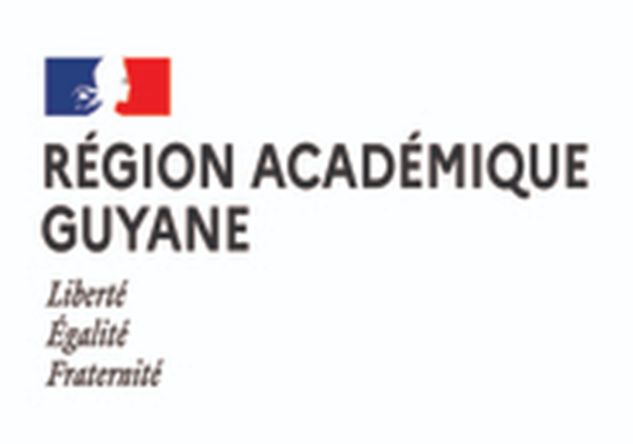 Merci de votre attention !Fin